人教版高中物理必修1
第3节 匀变速直线运动的位移与时间的关系
MENTAL HEALTH COUNSELING PPT
第二章  匀变速直线运动的研究
讲解人：xippt  时间：2020.5.20
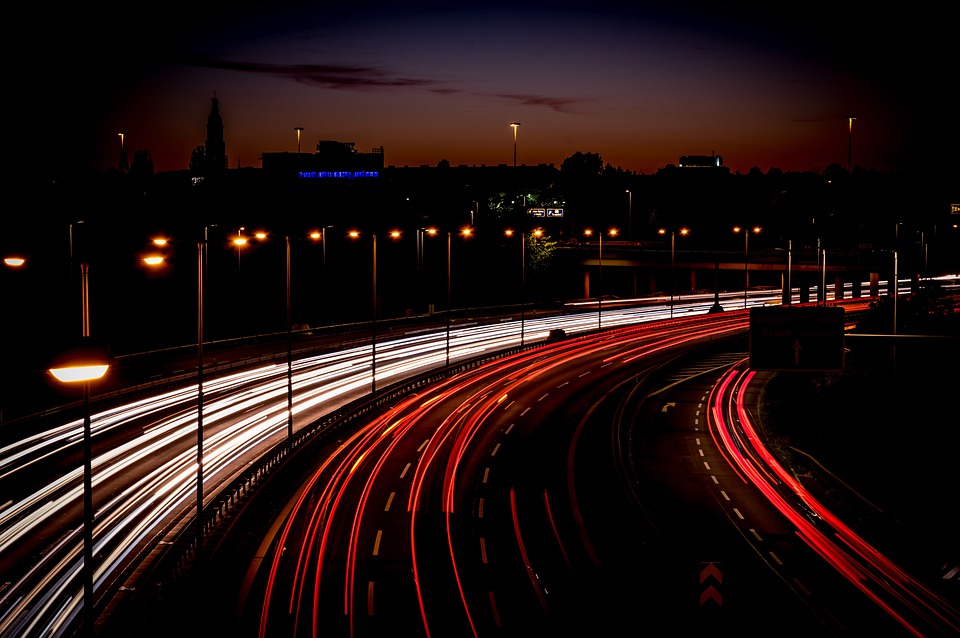 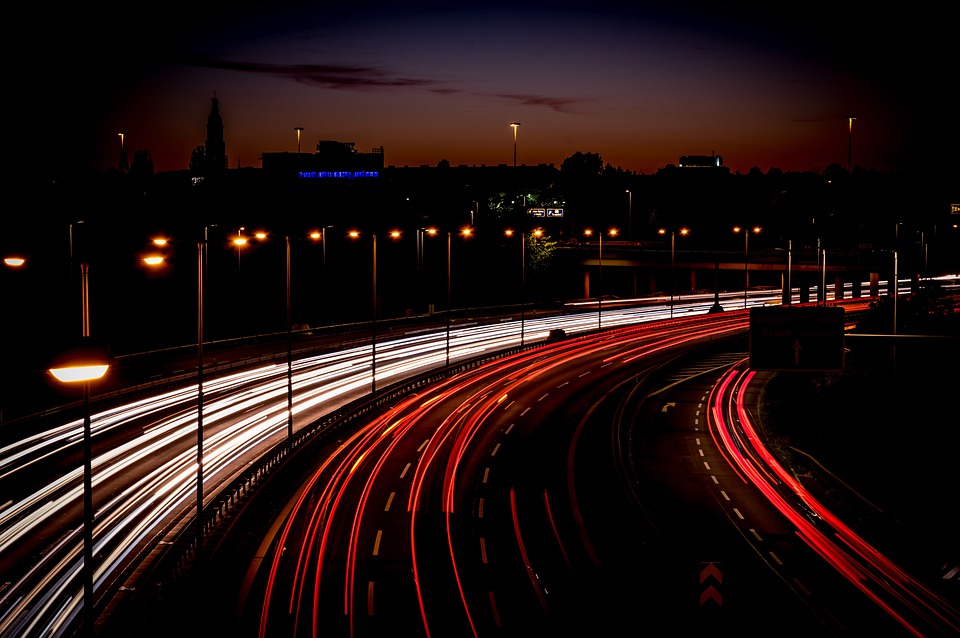 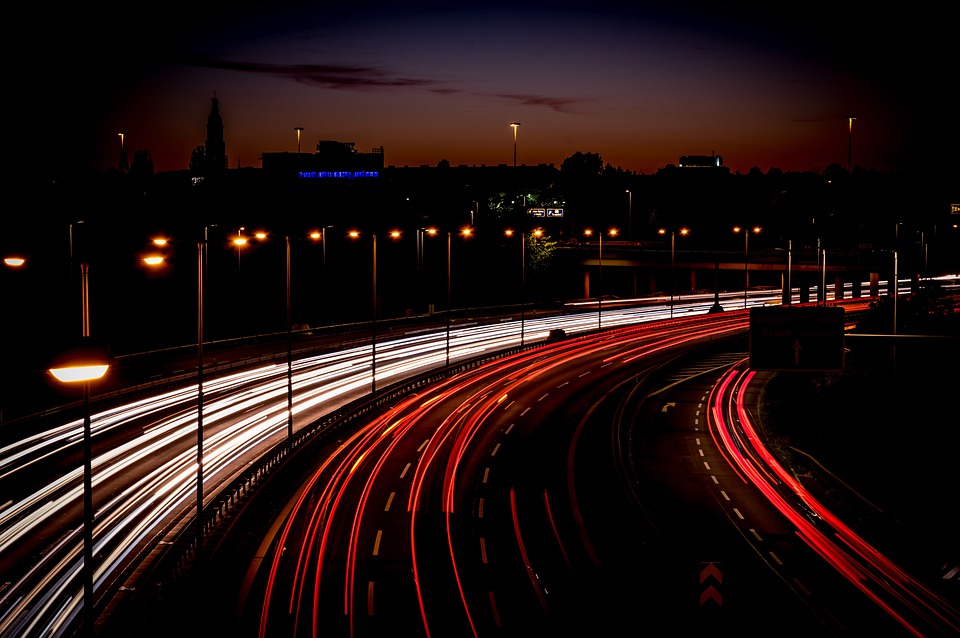 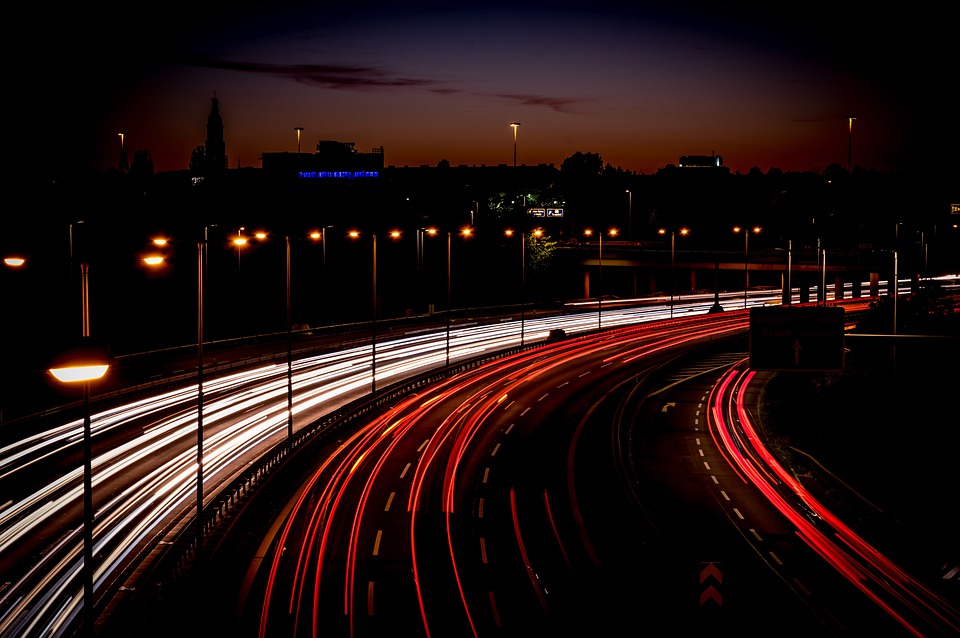 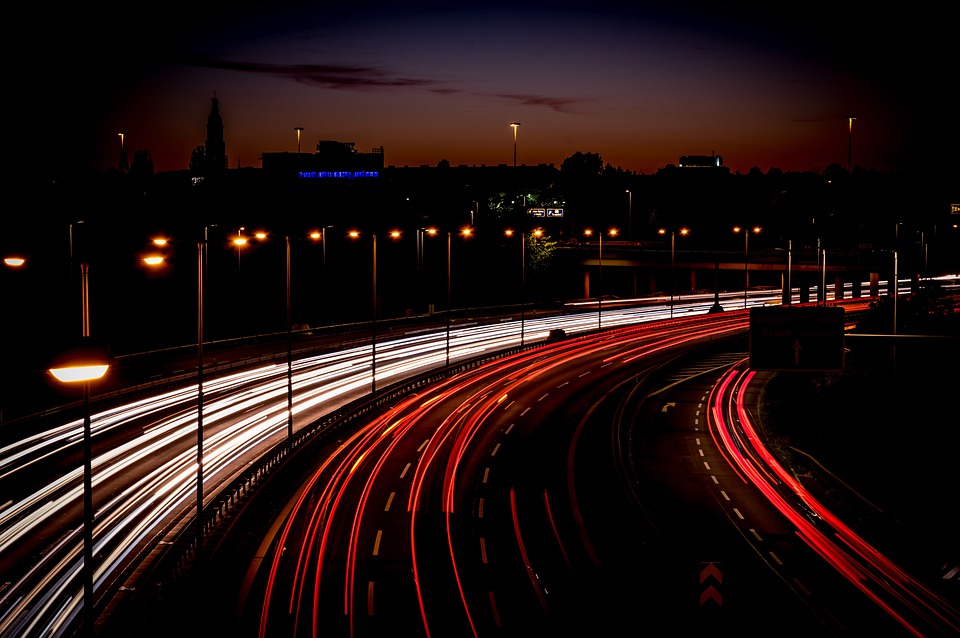 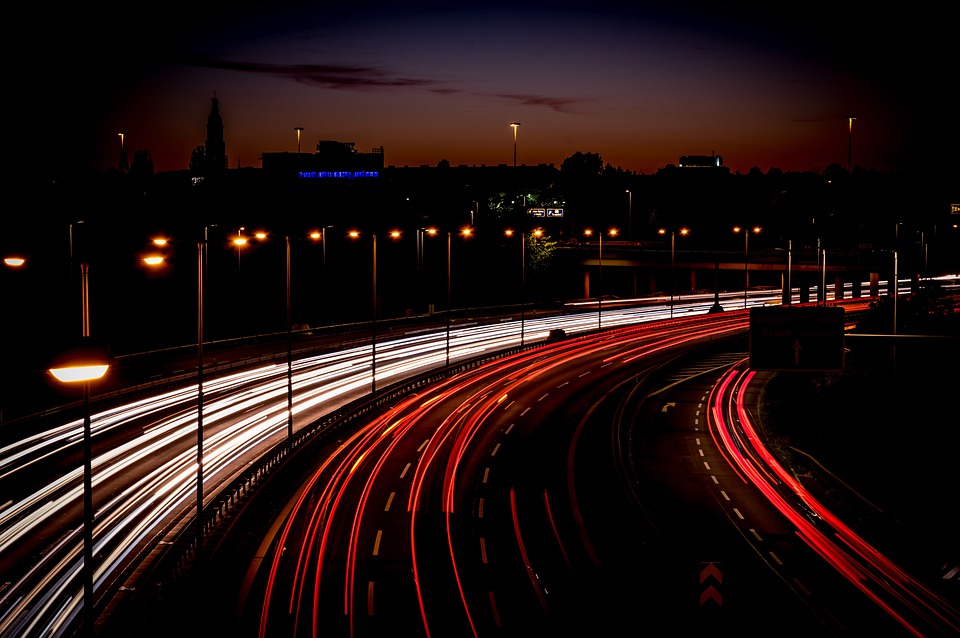 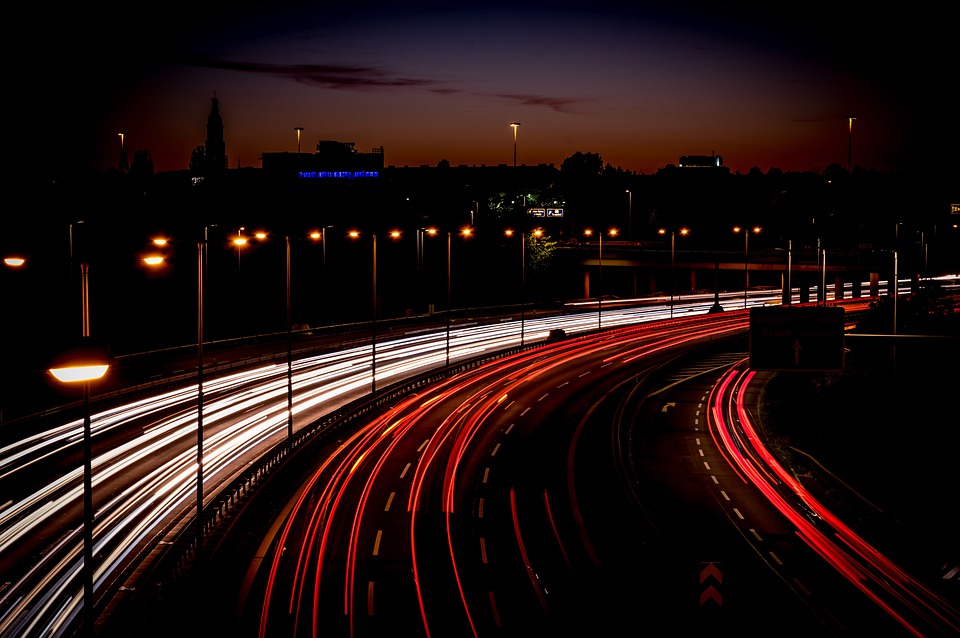 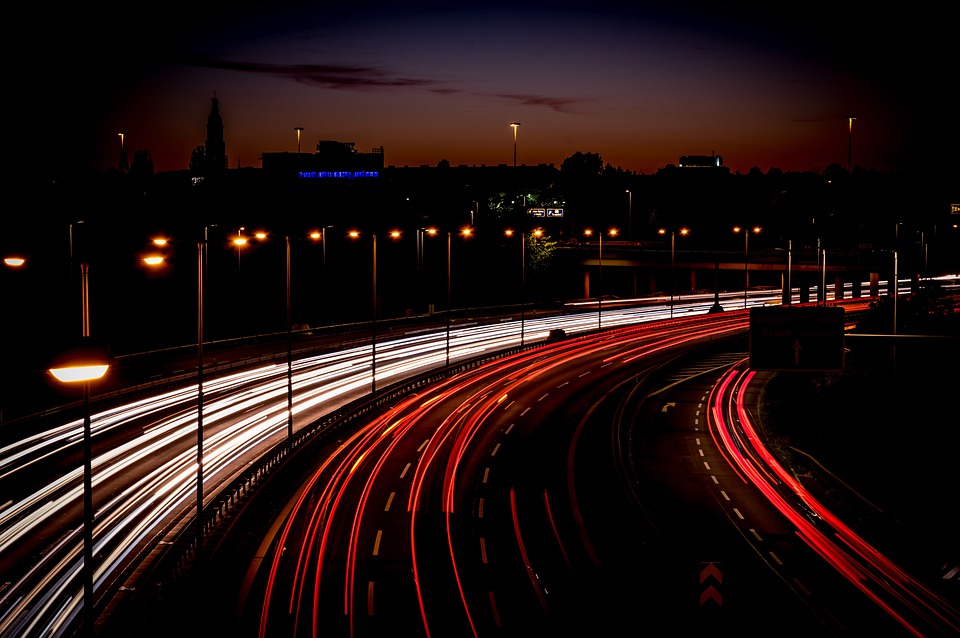 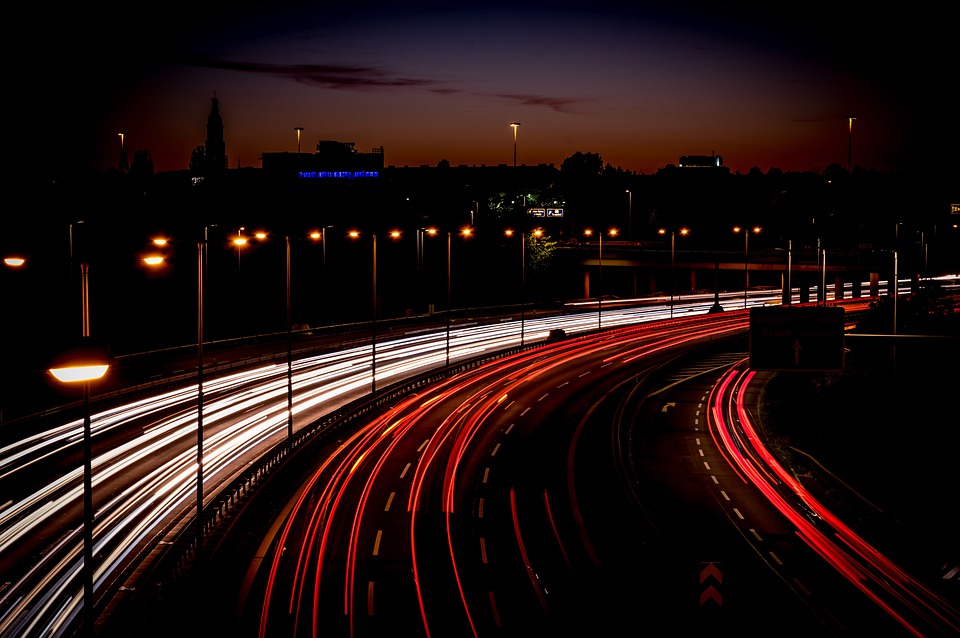 课堂导入
物体做匀速直线运动时,位移与时间有什么样的关系?
如果知道速度和时间,你有几种方法求它的位移?
一、匀速直线运动的位移
图象法
公式法
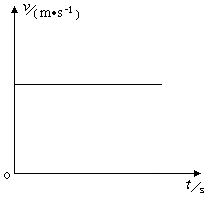 x=vt
v
t
结论：
  匀速直线运动的位移就是v – t 图线与t轴所夹的矩形“面积”。
甲
一、匀速直线运动的位移
面积也有正负,面积为正,表示位移的方向为正方向,
面积为负值,表示位移的方向为负方向.
v/m·s-1
10
8
6
4
2
t/s
0
1
2
3
4
5
6
-2
乙
-4
X甲
x
X乙
二.匀变速直线运动的位移与时间的关系
匀变速直线运动的位移与它的v－t图象是否也有类似的关系？
请阅读教材37页思考与讨论并从中体会这种计算方法：
教材中的思考与讨论体现了什么科学思想？
科学思想方法：先把过程无限分割,以“不变”近似代替“变”,然后再进行累加的思想 。
此科学思想方法能否应用到匀变速直线运动的v-t图象上？
v/m/s
v/m/s
50
50
40
40
30
30
20
20
10
10
0
0
5
5
10
10
15
15
t/s
t/s
二.匀变速直线运动的位移与时间的关系
将上述思想用于:v-t图象中探究匀变速直线运动的位移
分割
v/m/s
50
40
30
20
10
0
5
10
15
t/s
二.匀变速直线运动的位移与时间的关系
从v-t图象中探究匀变速直线运动的位移
结论
匀变速直线运动的位移仍可用图线与坐标轴所围的面积表示
二.匀变速直线运动的位移与时间的关系
结论:
梯形的面积就代表做匀变速直线运动物体在0（此时速度为v0）到 t（此时速度为v）这段时间的位移。
代入各物理量得：
得：
二.匀变速直线运动的位移与时间的关系
结论的推导：
由图可知：梯形OABC的面积
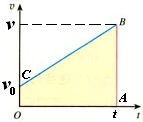 S=（OC+AB）×OA/2
又v=v0+at
v
△v
v0
v
v0
0
v0
t
t
△v
t
v0
1
a t
1
a t
2
2
—
—
0
2
2
t
t
t
二.匀变速直线运动的位移与时间的关系
v0 t
v0 t
归纳总结
1.位移公式：
2.对位移公式的理解:
⑴反映了位移随时间的变化规律。
⑵因为υ0、α、x均为矢量，使用公式时应先规定正方向。（一般以υ0的方向为正方向）若物体做匀加速运动,a取正值,若物体做匀减速运动,则a取负值.
归纳总结
(3)若v0=0,则
(4)特别提醒:t是指物体运动的实际时间,要将位移与发生这段位移的时间对应起来.
(5)代入数据时,各物理量的单位要统一.(用国际单位制中的主单位)
位移与时间的关系也可以用图象来表示，这种图象叫位移—时间图象，即x-t图象。你能画出匀变速直线运动的x-t图象吗？试试看。
归纳总结
归纳总结
因为位移公式是关于t的一元二次函数，故x—t图象是一条抛物线（一部分）。不是物体运动的轨迹.
交流与讨论
如果一位同学问：“我们研究的是直线运动，为什么画出来的x-t图象不是直线？”你应该怎样向他解释？
由
得：
典型例题
【例1】：一辆汽车以1m/s2的加速度加速行驶了12s，驶过了180m。汽车开始加速时的速度是多少？
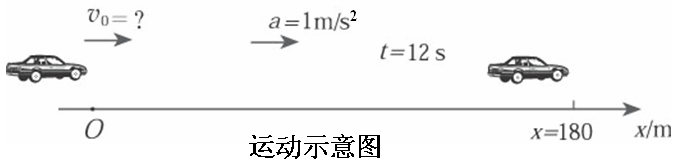 解：以汽车运动的初速v0为正方向
解:以汽车初速方向为正方向
由
得运动时间
所以由
所以由
知车的位移
知车的位移
典型例题
【例2】在平直公路上，一汽车的速度为15m/s。从某时刻开始刹车，在阻力作用下，汽车以2m/s2的加速度运动，问刹车后10s末车离开始刹车点多远？
正确解：设车实际运动时间为t0，以汽车初速方向为正方向。
刹车
问题!
说明刹车后7 .5s汽车停止运动。
课堂小结
1.位移公式：
2.对位移公式的理解:
⑴反映了位移随时间的变化规律。
⑵因为υ0、α、x均为矢量，使用公式时应先规定正方向。（一般以υ0的方向为正方向）若物体做匀加速运动,a取正值,若物体做匀减速运动,则a取负值.
人教版高中物理必须1
感谢你的聆听
第二章  匀变速直线运动的研究
MENTAL HEALTH COUNSELING PPT
讲解人：xippt  时间：2020.5.20
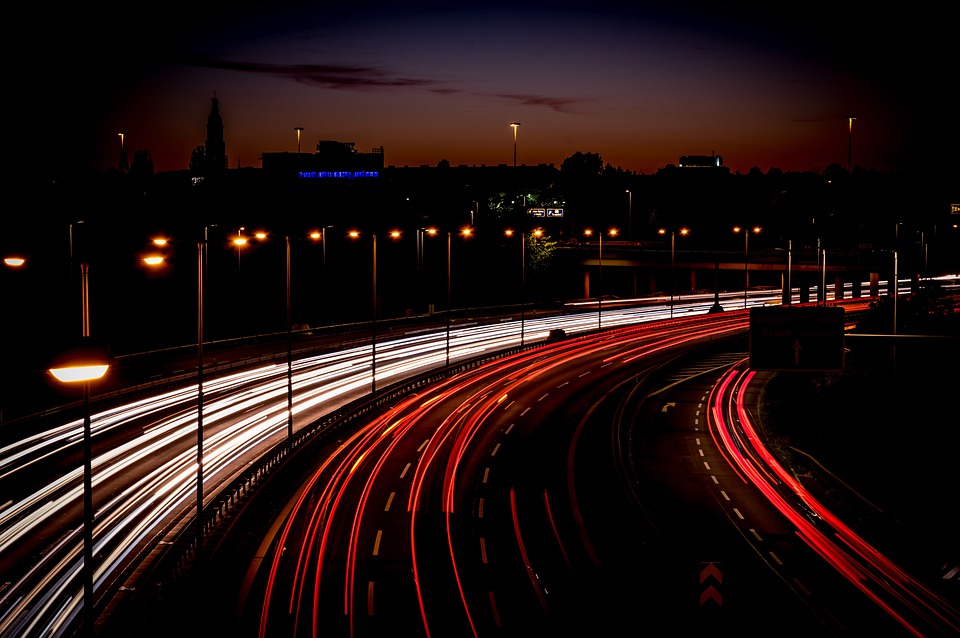 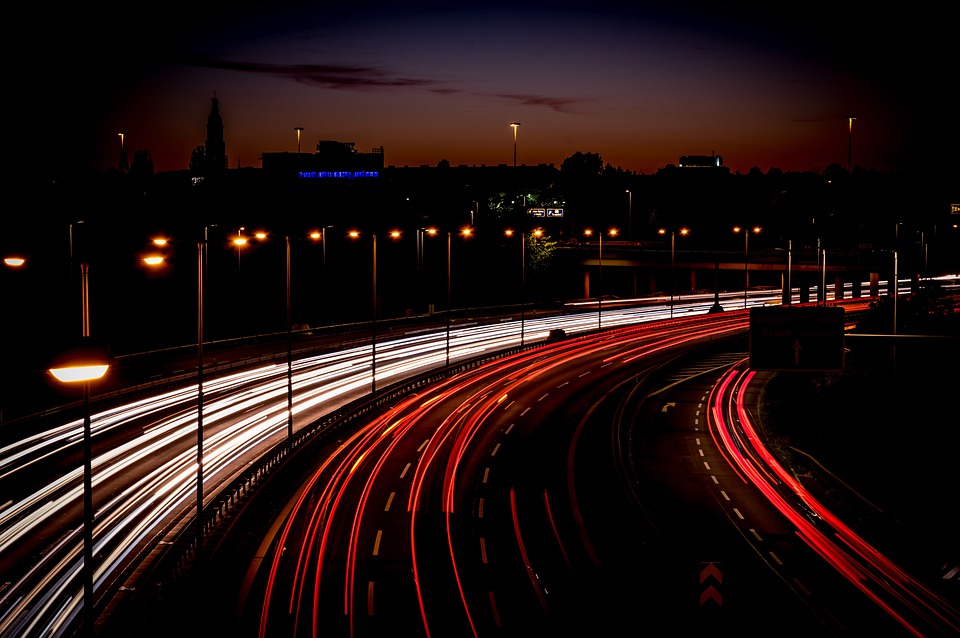 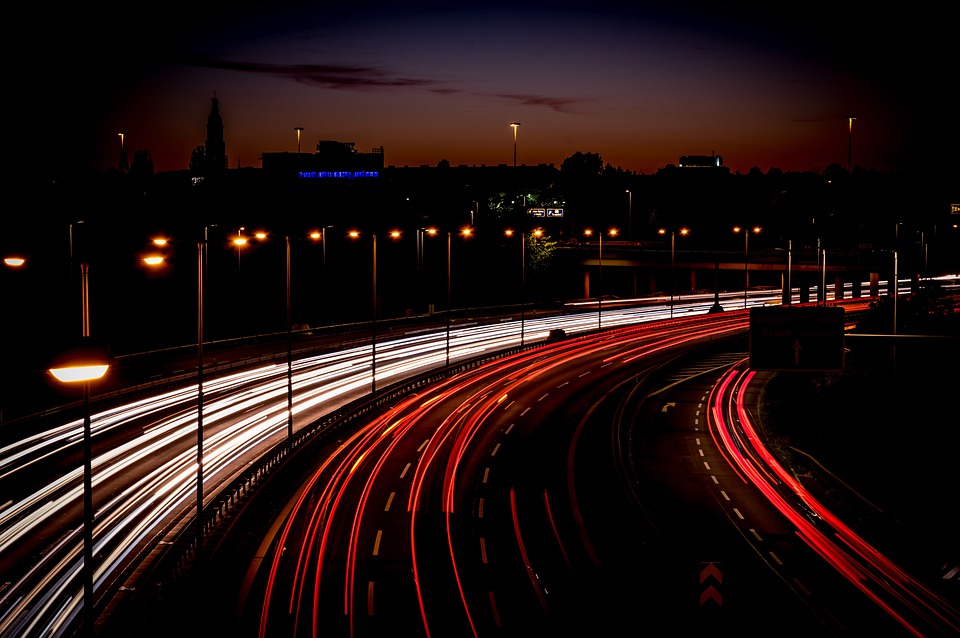 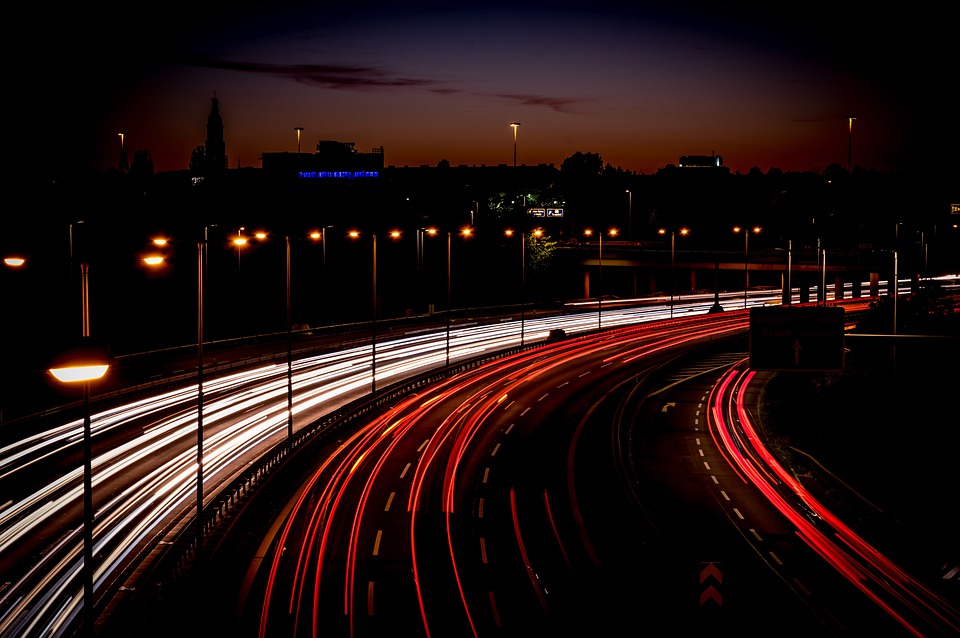 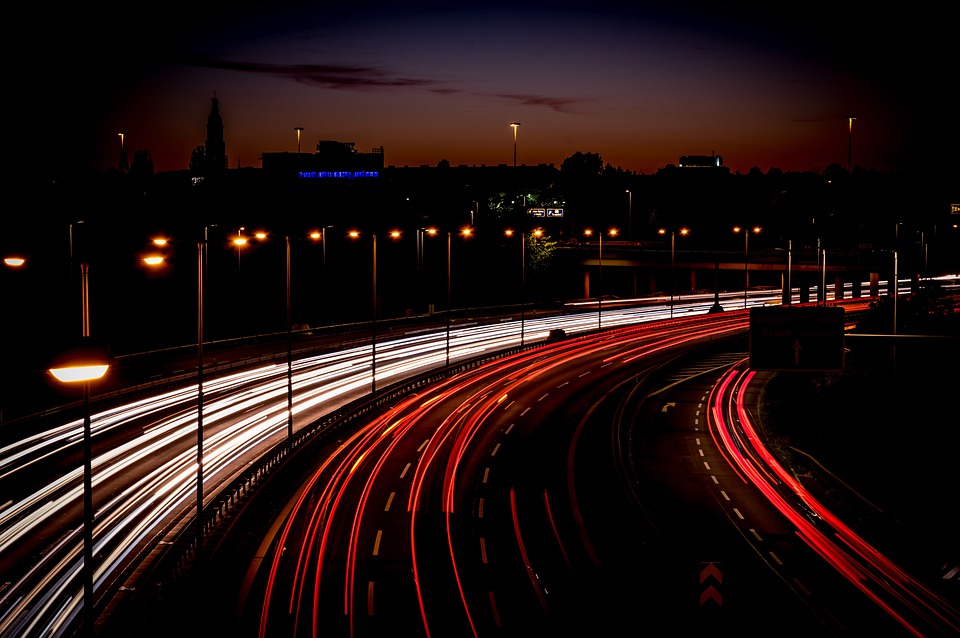 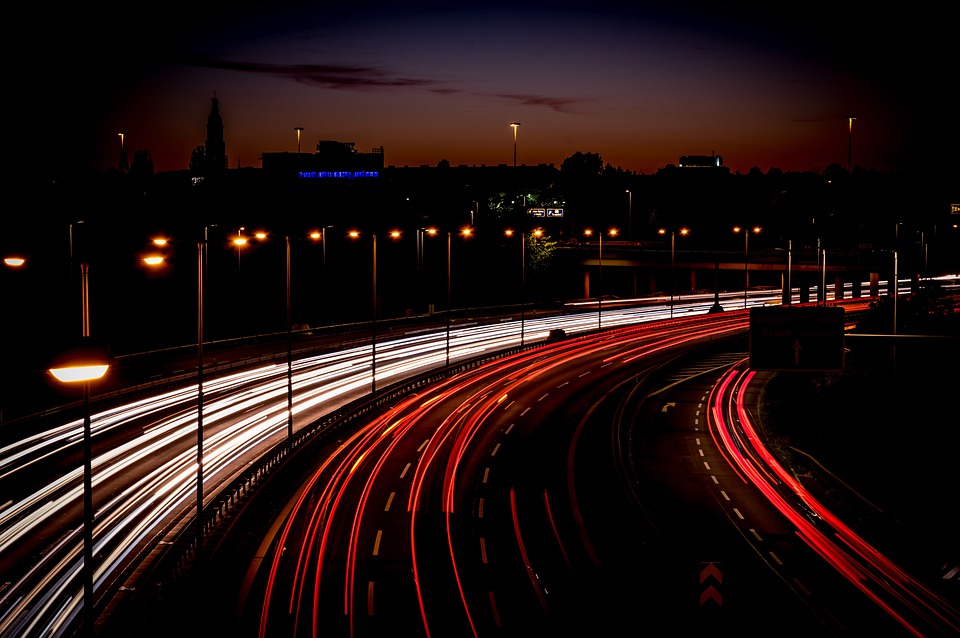 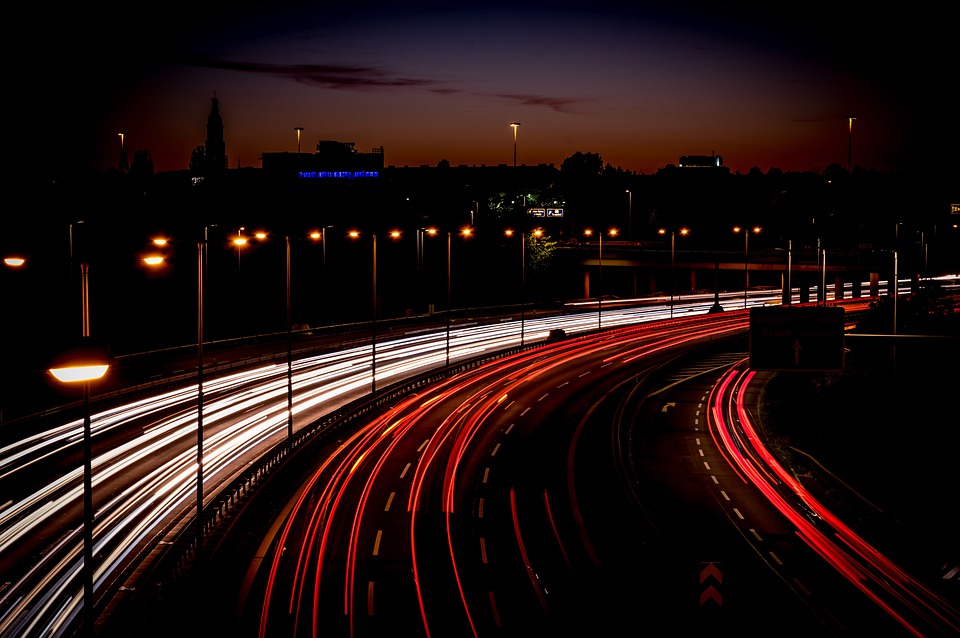 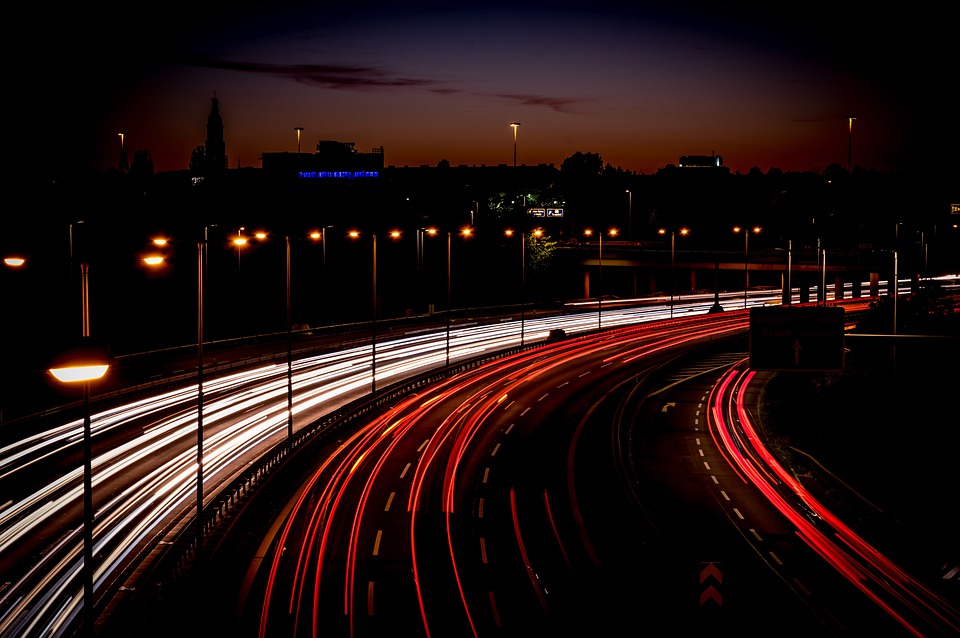 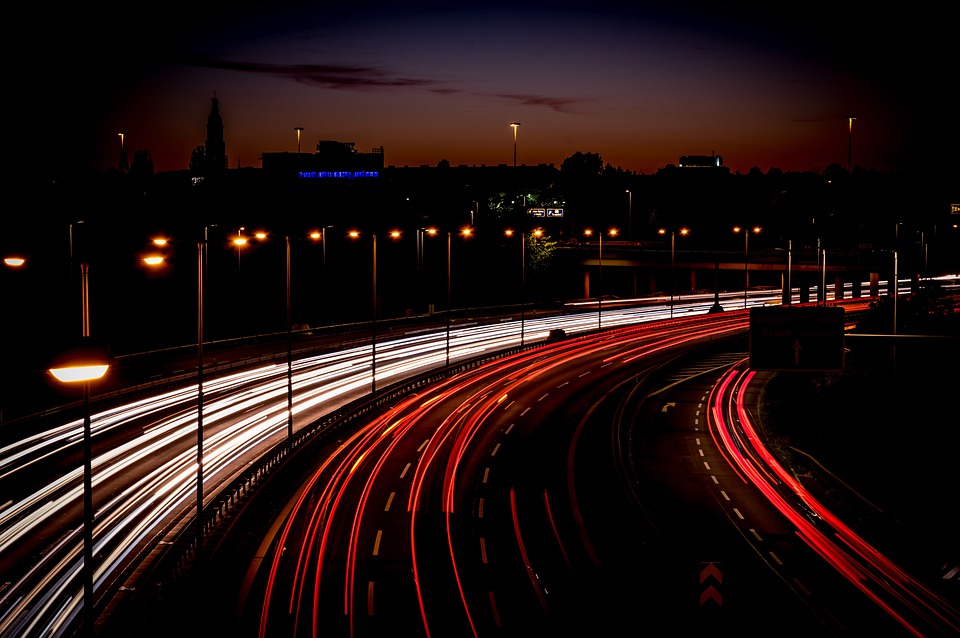 版权声明
感谢您下载xippt平台上提供的PPT作品，为了您和xippt以及原创作者的利益，请勿复制、传播、销售，否则将承担法律责任！xippt将对作品进行维权，按照传播下载次数进行十倍的索取赔偿！
  1. 在xippt出售的PPT模板是免版税类(RF:
Royalty-Free)正版受《中国人民共和国著作法》和《世界版权公约》的保护，作品的所有权、版权和著作权归xippt所有,您下载的是PPT模板素材的使用权。
  2. 不得将xippt的PPT模板、PPT素材，本身用于再出售,或者出租、出借、转让、分销、发布或者作为礼物供他人使用，不得转授权、出卖、转让本协议或者本协议中的权利。